18장 성도들아 찬양하자
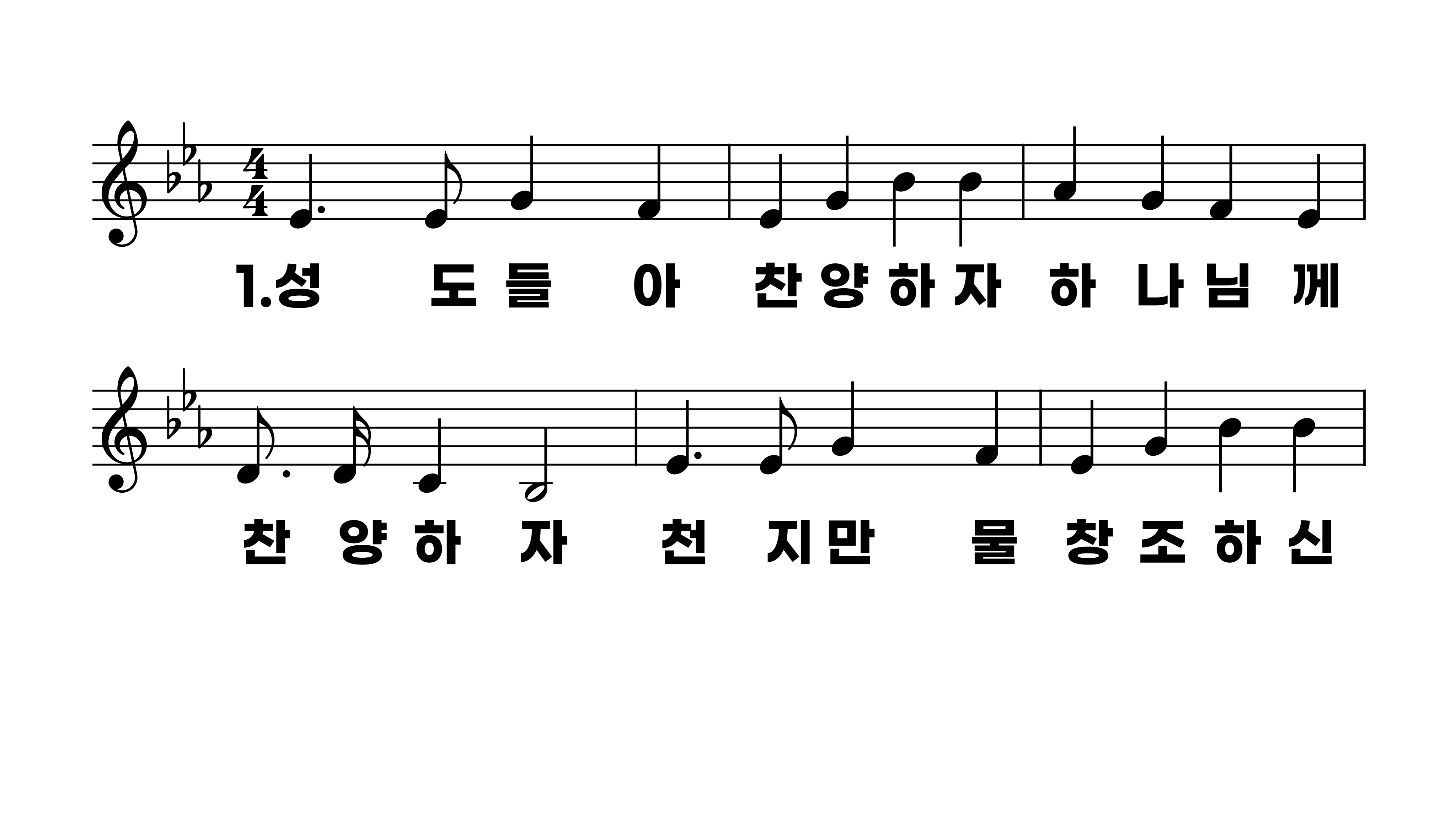 18장 성도들아 찬양하자
1.성도들아찬
2.성도들아감
3.성도들아찬
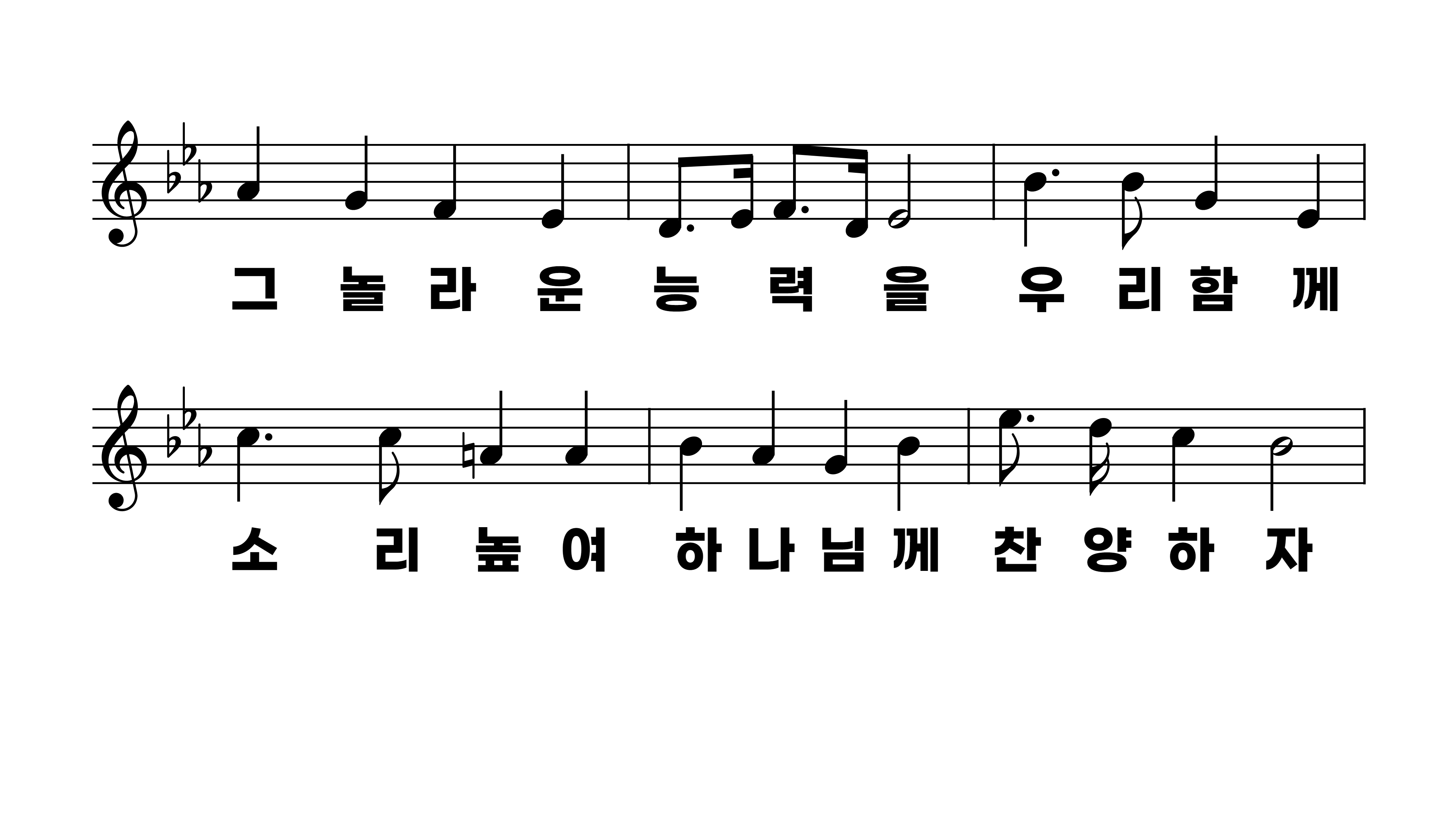 18장 성도들아 찬양하자
1.성도들아찬
2.성도들아감
3.성도들아찬
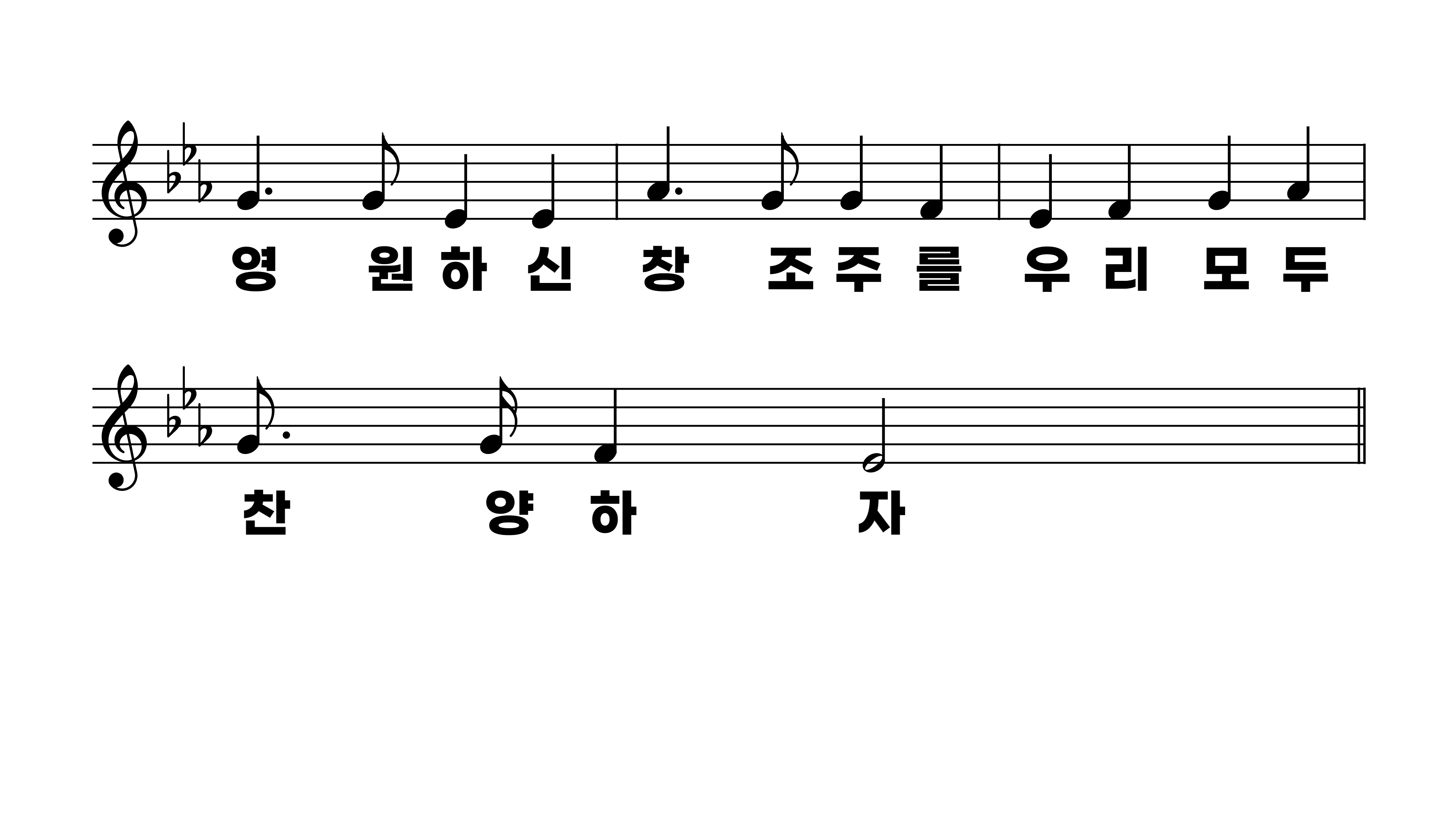 18장 성도들아 찬양하자
1.성도들아찬
2.성도들아감
3.성도들아찬
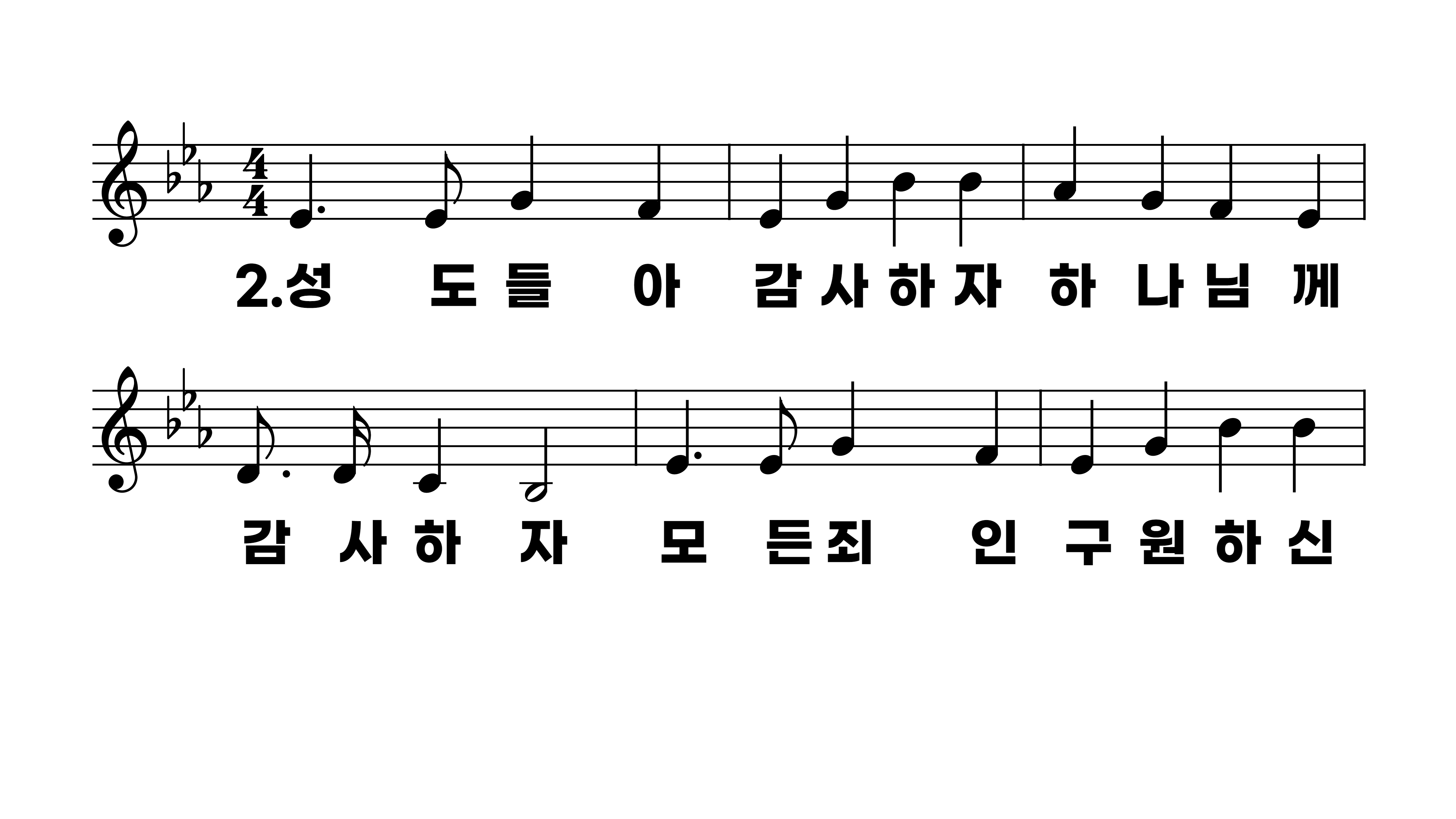 18장 성도들아 찬양하자
1.성도들아찬
2.성도들아감
3.성도들아찬
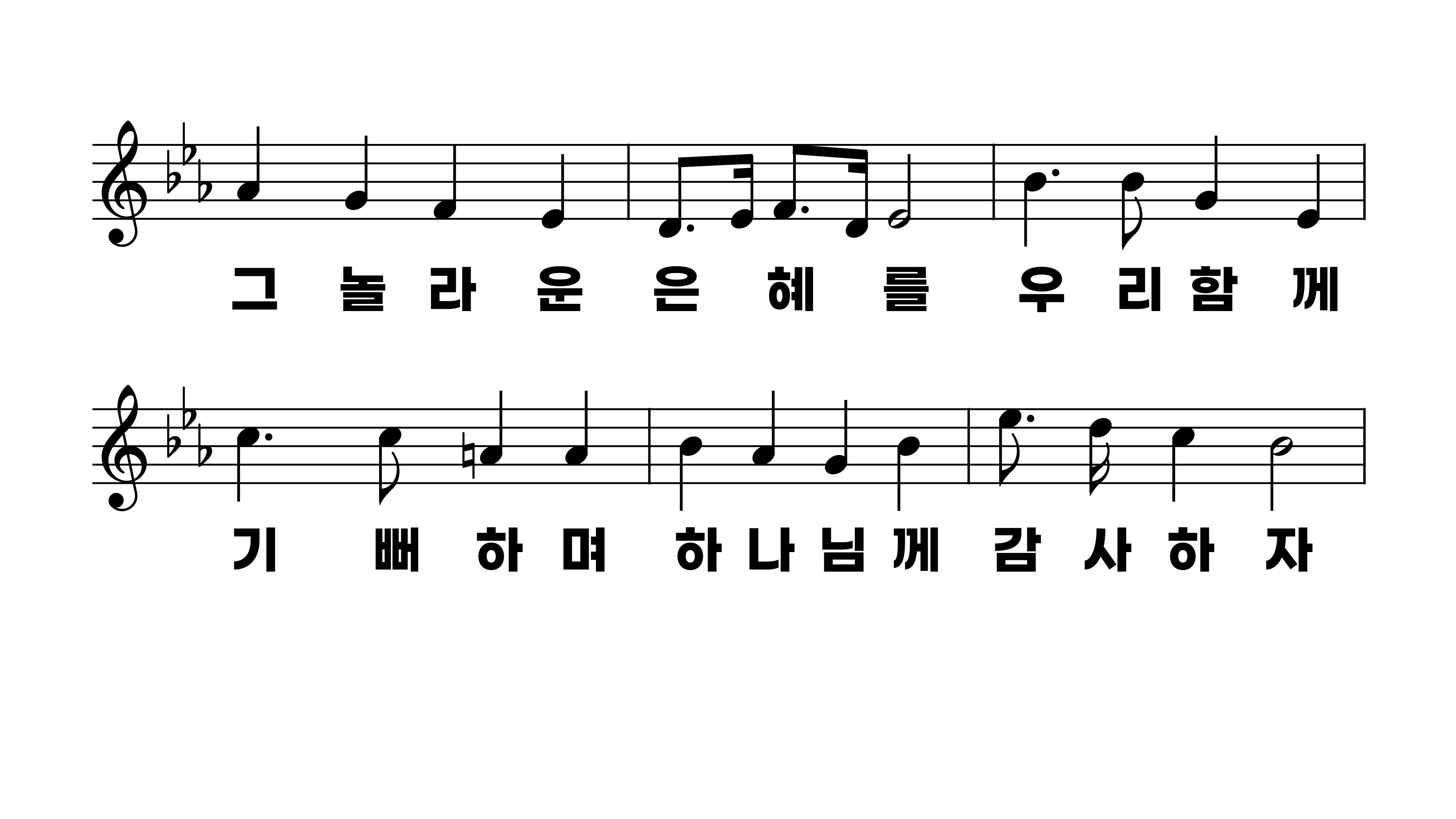 18장 성도들아 찬양하자
1.성도들아찬
2.성도들아감
3.성도들아찬
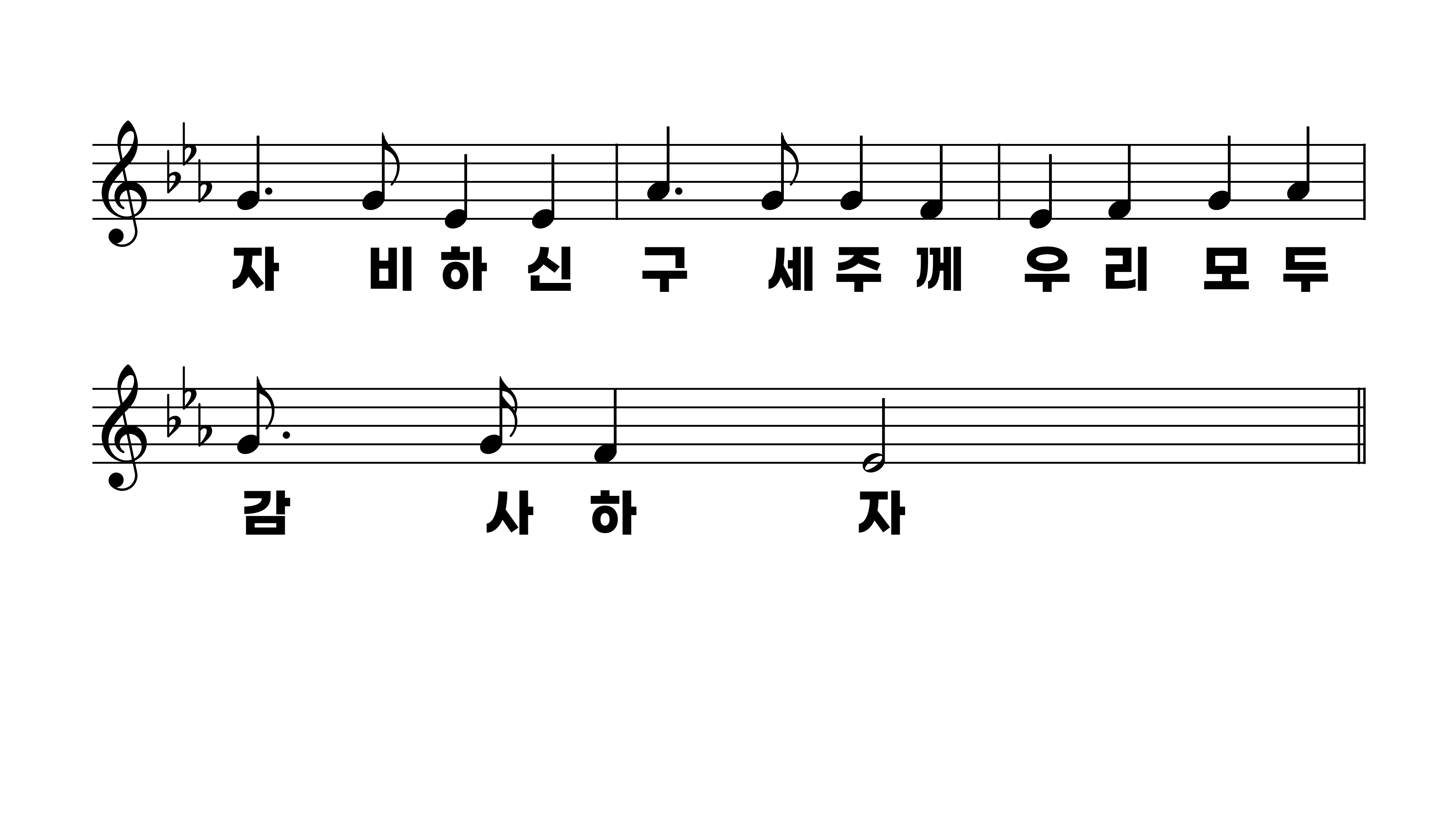 18장 성도들아 찬양하자
1.성도들아찬
2.성도들아감
3.성도들아찬
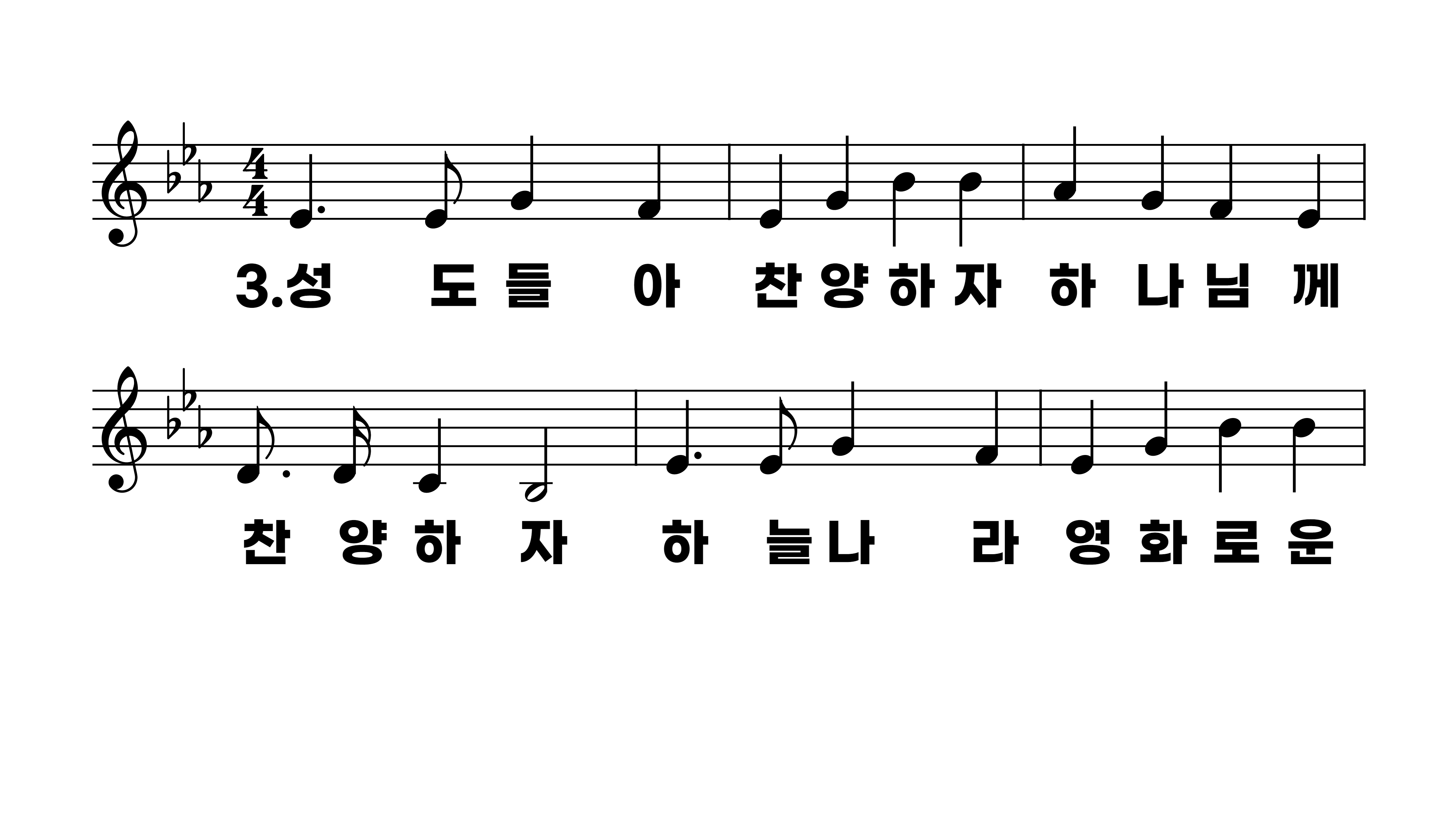 18장 성도들아 찬양하자
1.성도들아찬
2.성도들아감
3.성도들아찬
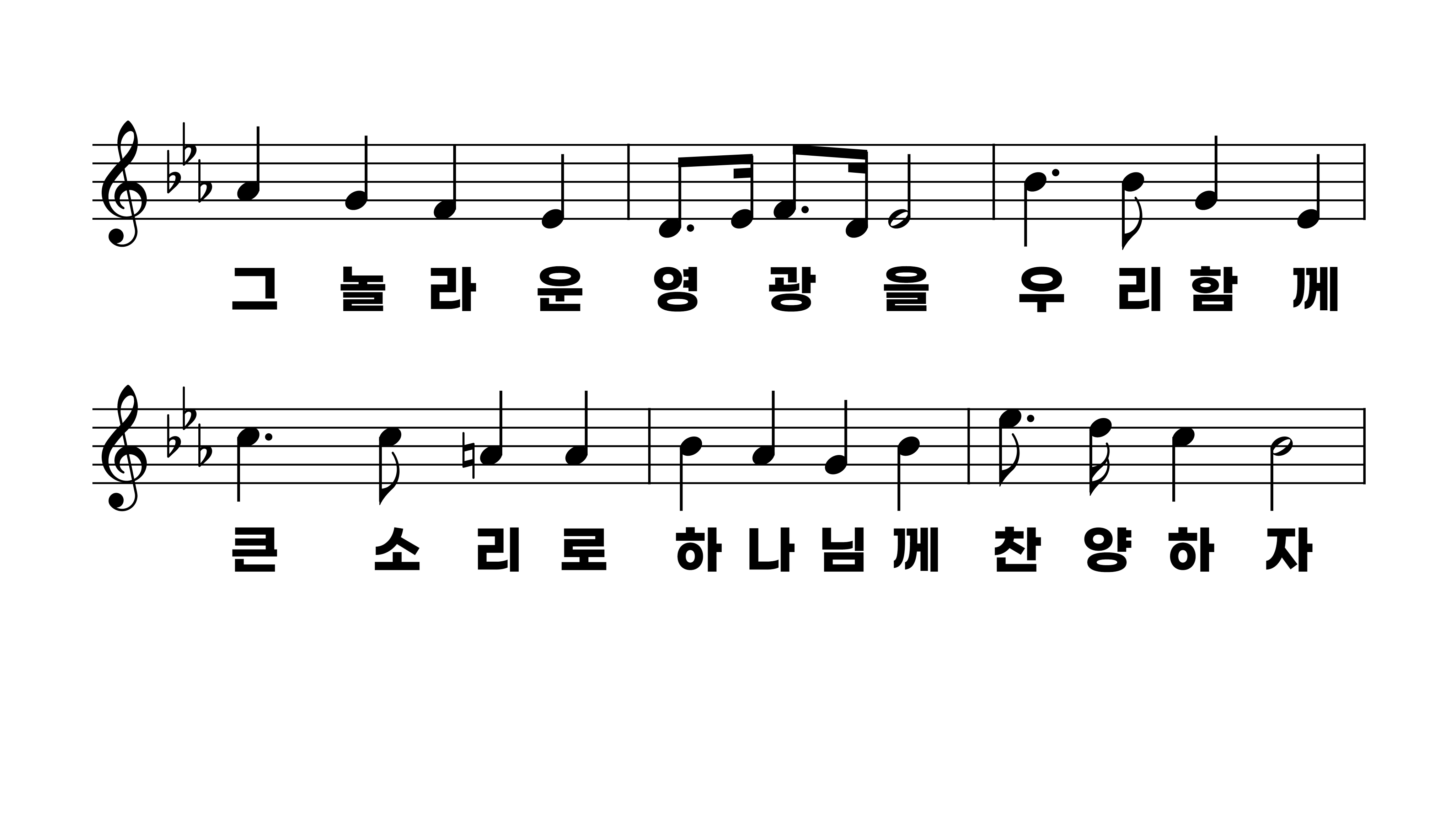 18장 성도들아 찬양하자
1.성도들아찬
2.성도들아감
3.성도들아찬
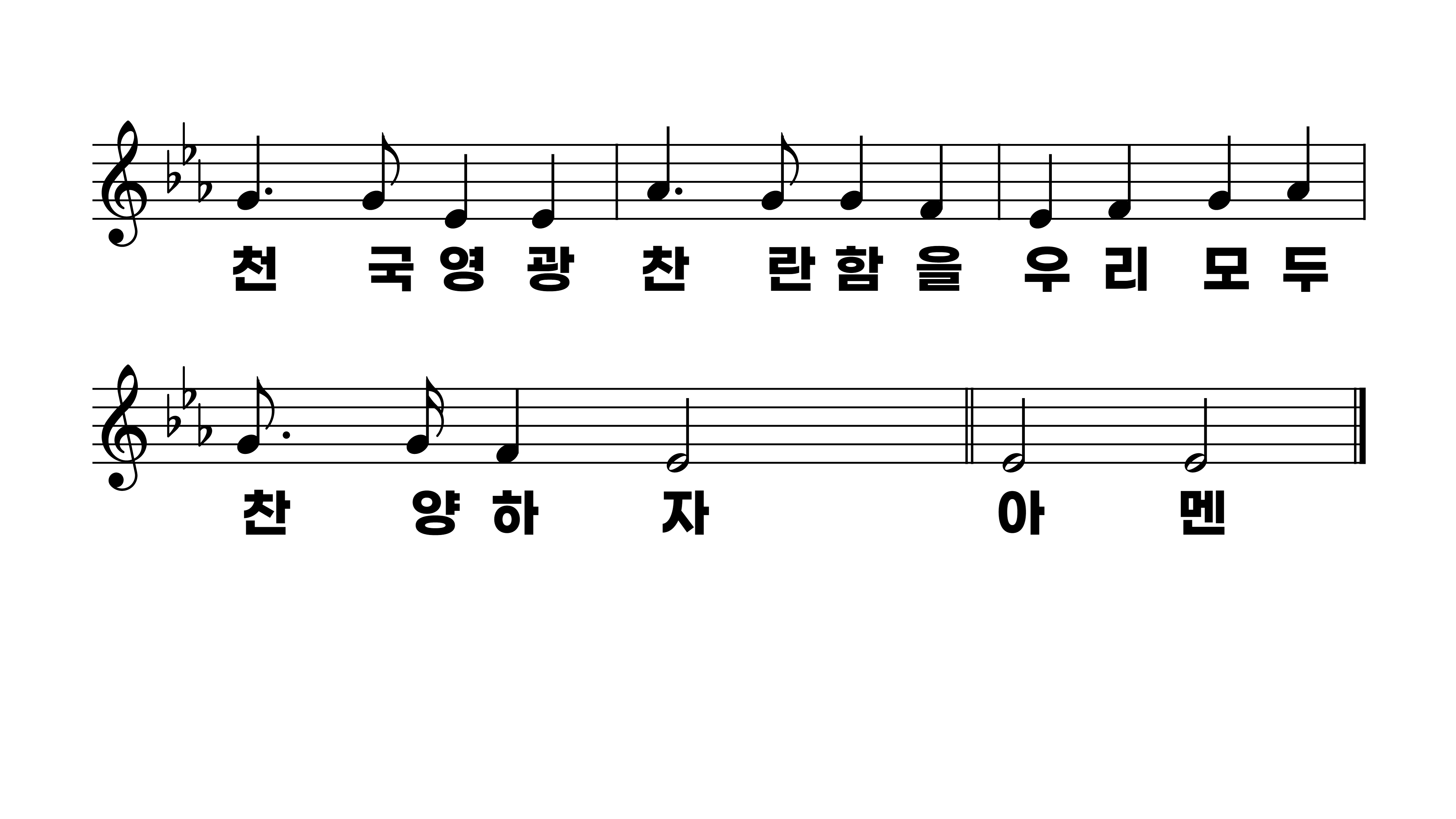 18장 성도들아 찬양하자
1.성도들아찬
2.성도들아감
3.성도들아찬